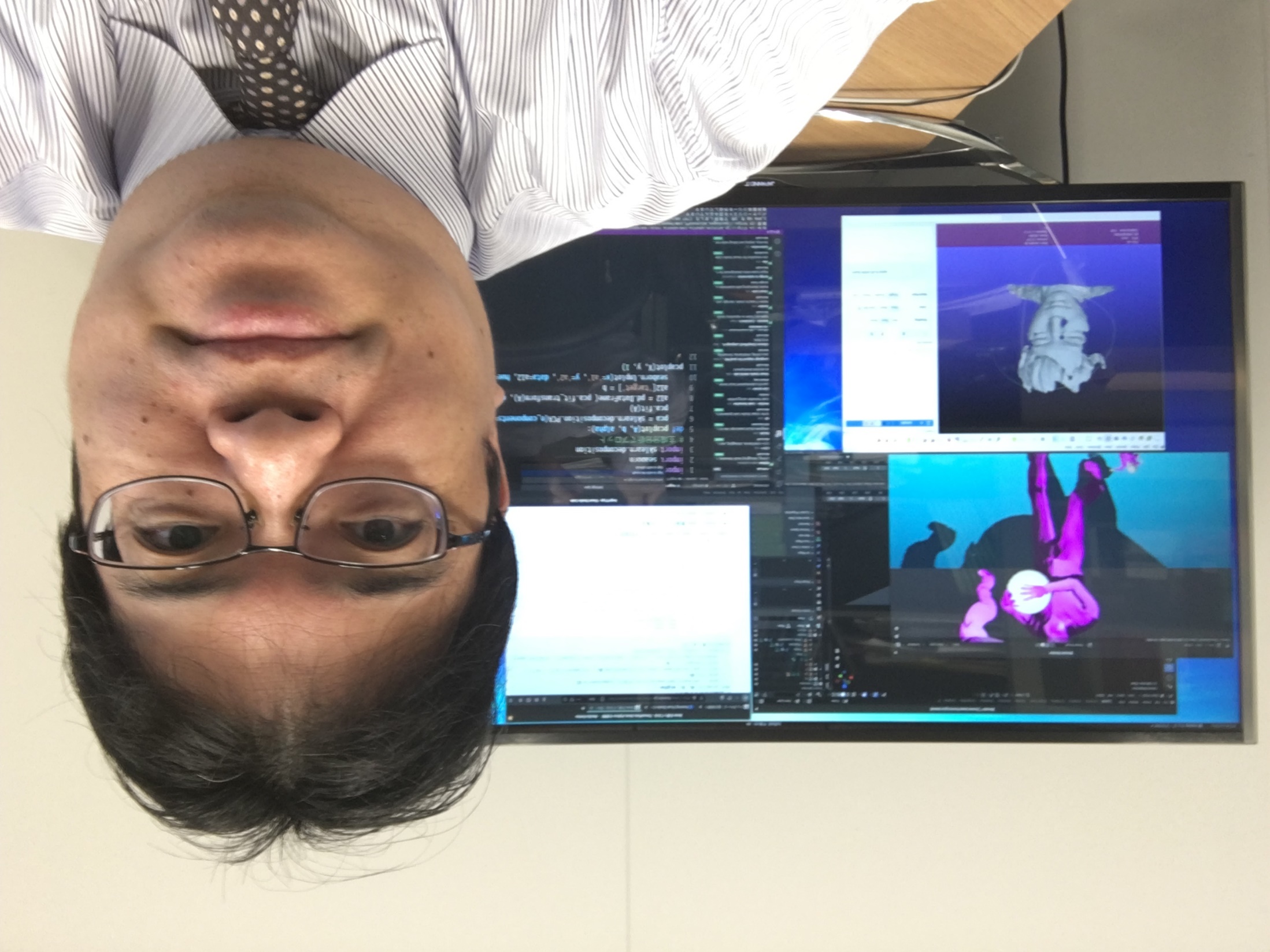 ns-2. JSON
NoSQL データベースシステムを知りたい人へ
https://www.kkaneko.jp/de/ns/index.html
金子邦彦
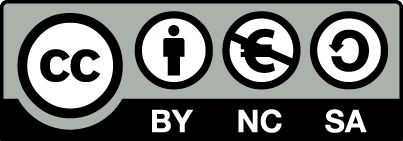 1
JSON とは
「タグ」と「値」を並べることを特徴とする
データ形式
{"name": "apple", "price": 10}
{タグ:      値,          タグ: 値}
JSON の例
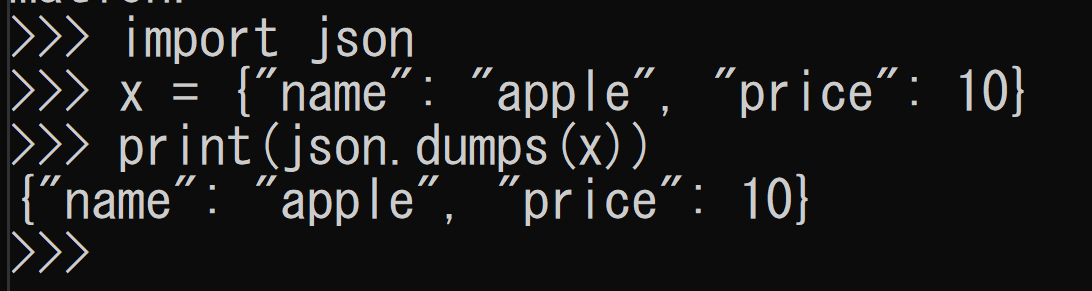 Pythonで扱うことも簡単
2
JSON のデータ型
配列		例 [1, 2, 3]
数値		例 4.56
文字列		例 "hello"	※ 「"」で囲む
ブール値 		true	false
null
{"name": "apple", "price": 10}
・タグ　必ず文字列
・値　　さまざまなデータ型でありえる．
　　　　JSON オブジェクトを値とすることも
3
JSON での入れ子
入れ子： 値が JSON オブジェクトになること
{"name":{"0":"apple","1":"orange"},"price":{"0":10,"1":20}}
入れ子の例
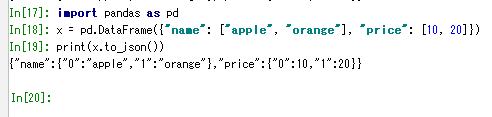 Pythonで扱うことも簡単
4